Committee onEarthObservationSatellites
Viewing Earth
	Serving Society
CEOS Working Groups
January 2024
CEOS Working Groups
The CEOS Working Groups are one of two categories of technical mechanisms (along with the Virtual Constellations (VCs)) that systematically advance the broad spectrum of CEOS activities.  The cross-cutting endeavours of the Working Groups activities are coordinated with, and are complementary to, the activities of the VCs.

There are five permanent CEOS Working Groups :

Calibration and Validation (WGCV)
Capacity Development and Data Democracy (WGCapD)
Climate (WGClimate)
Disasters (WGDisasters)
Information Systems and Services (WGISS) 




The crosscutting Working Groupendeavors of the WGs are coordinated with are connected with and complementary to the activities of the Virtual Constellations (VCs).
CEOS Working Groups (WGs)
Climate
Disasters
Calibration and Validation
Information Systems and Services
Capacity Building and Data Democracy
https://ceos.org/ourwork/workinggroups/
CEOS WGCV
The CEOS Working Group on Calibration and Validation (WGCV) collaboration dedicates itself to ensure long-term confidence in the accuracy and quality of Earth Observation data and products and is the forum for exchange of information on calibration and validation, and associated cooperative activities.

The WGCV has six Subgroups that operate as individual entities and focus on specific technical areas related to calibration and validation:

Atmospheric Composition (ACSG)
Infrared Visible Optical Sensors (IVOS)
Land Product Validation (LPV)
Microwave Sensors (MSSG)
Synthetic Aperture Radar (SAR)
Terrain Mapping (TMSG)
2023-2024 WGCV Chair
Philippe Goryl

2023-2024 WGCV Vice-Chair
Cody Anderson
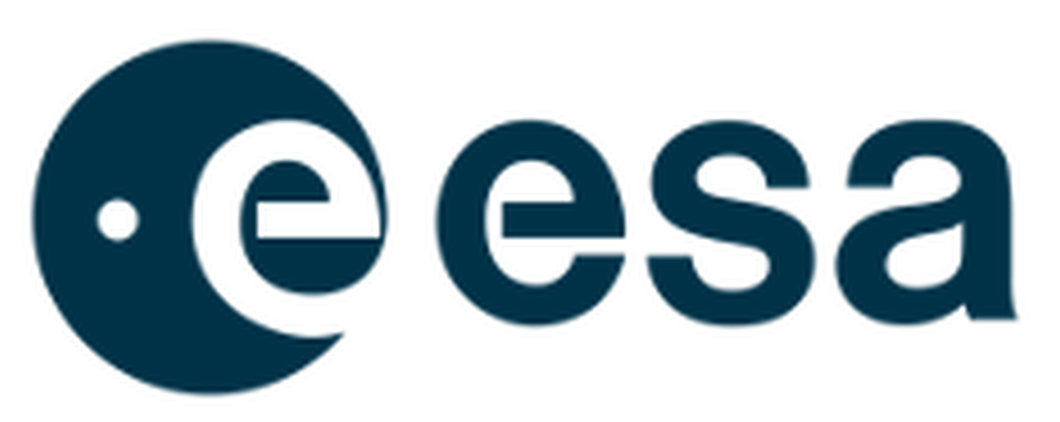 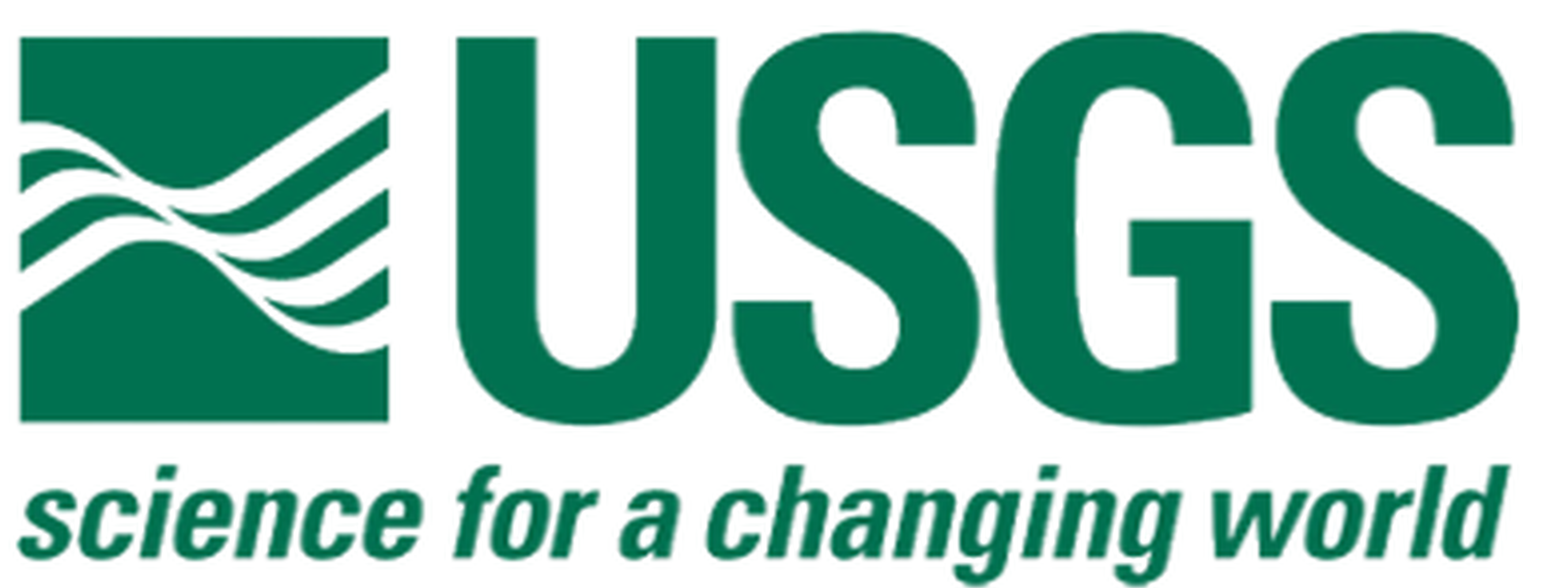 https://ceos.org/ourwork/workinggroups/wgcv/
CEOS WGCapD
The CEOS Working Group on Capacity Building and Data Democracy (WGCapD) focuses on building and expanding the capacity of institutions in developing and emerging market economies for effective use of Earth observation data for societal benefit and sustainable development.

The WGCapD focuses and unifies CEOS efforts toward providing wider and easier access to Earth observation data, increasing the sharing of software tools such as the use of open-source software and open systems interface, increasing data dissemination capabilities, transferring relevant
technologies to end users, and facilitating intensive capacity building, education, and training.
2024-2025 WGCapD Chair
Dan Matsapola


2024-2025 WGCapD Vice-Chair
Julio Cesar Castillo Urdapilleta
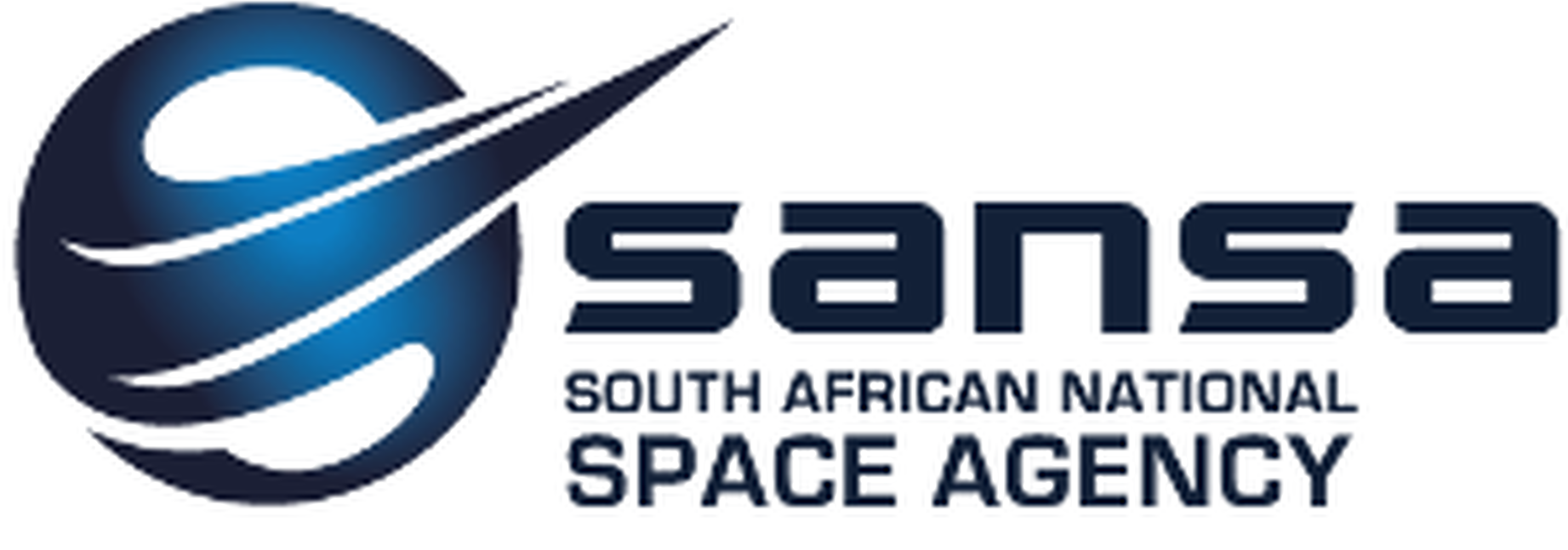 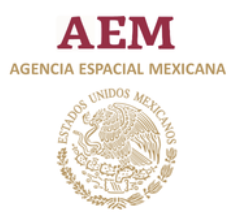 https://ceos.org/ourwork/workinggroups/wgcapd/
CEOS/CGMS WGClimate
The CEOS/CGMS Working Group on Climate (WGClimate) is a centre-piece of climate change monitoring through the sustained collaboration of CEOS and the Coordination Group for Meteorological Satellite (CGMS) Agencies.

The overarching goal is to assess and improve the systematic availability of Climate Data Records through the coordinated implementation and further development of a global architecture for climate monitoring from space.

The WGClimate facilitates the Greenhouse Gas Task Team led by ESA, and also the Essential Climate Variable Inventory managed by EUMETSAT.
2023-2024 WGClimate Chair
Jeff Privette

2023-2024 WGClimate Vice-Chair
Wenying Su
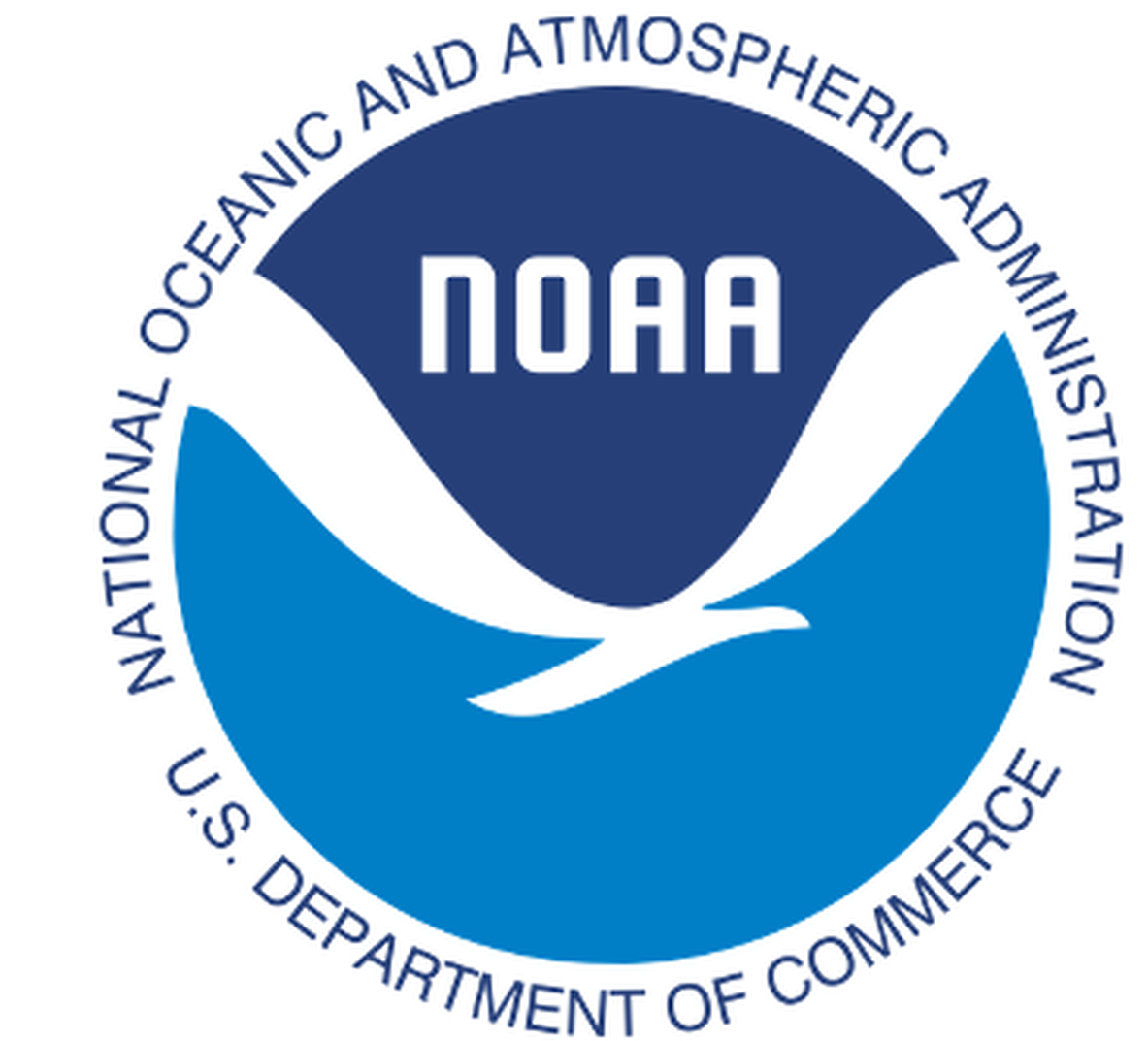 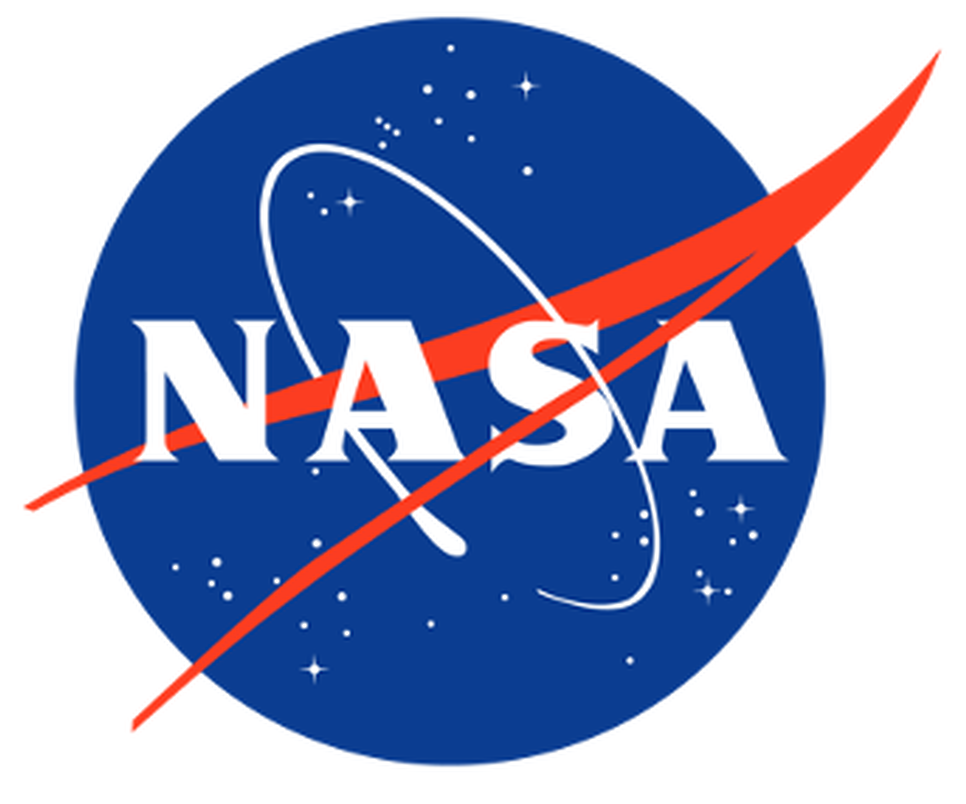 https://ceos.org/ourwork/workinggroups/wgclimate/
CEOS WGDisasters
The CEOS Working Group on Disasters (WGDisasters) ensures the sustained coordination of disaster-related activities undertaken by CEOS Agencies.  It is the interface with the community of stakeholders and data users involved in Disaster Risk Management and Reduction.

The WGDisasters supports the efforts of Disaster Risk Management authorities in protecting lives and safeguarding property by means of satellite-based EO and science-based analyses.  It works to raise awareness and further inform decision making among Government officials and key stakeholders through the increased use of EO in support of Disaster Risk Management.

The WGDisasters supports the implementation of the UNDRR Sendai Framework for Disaster Risk Reduction, in particular contributing to its Priority One: “Understanding Risk”.
2024-2025 WGDisasters Chair
Laura Frulla

2024-2025 WGDisasters Vice-Chair
Lôrânt Czârân
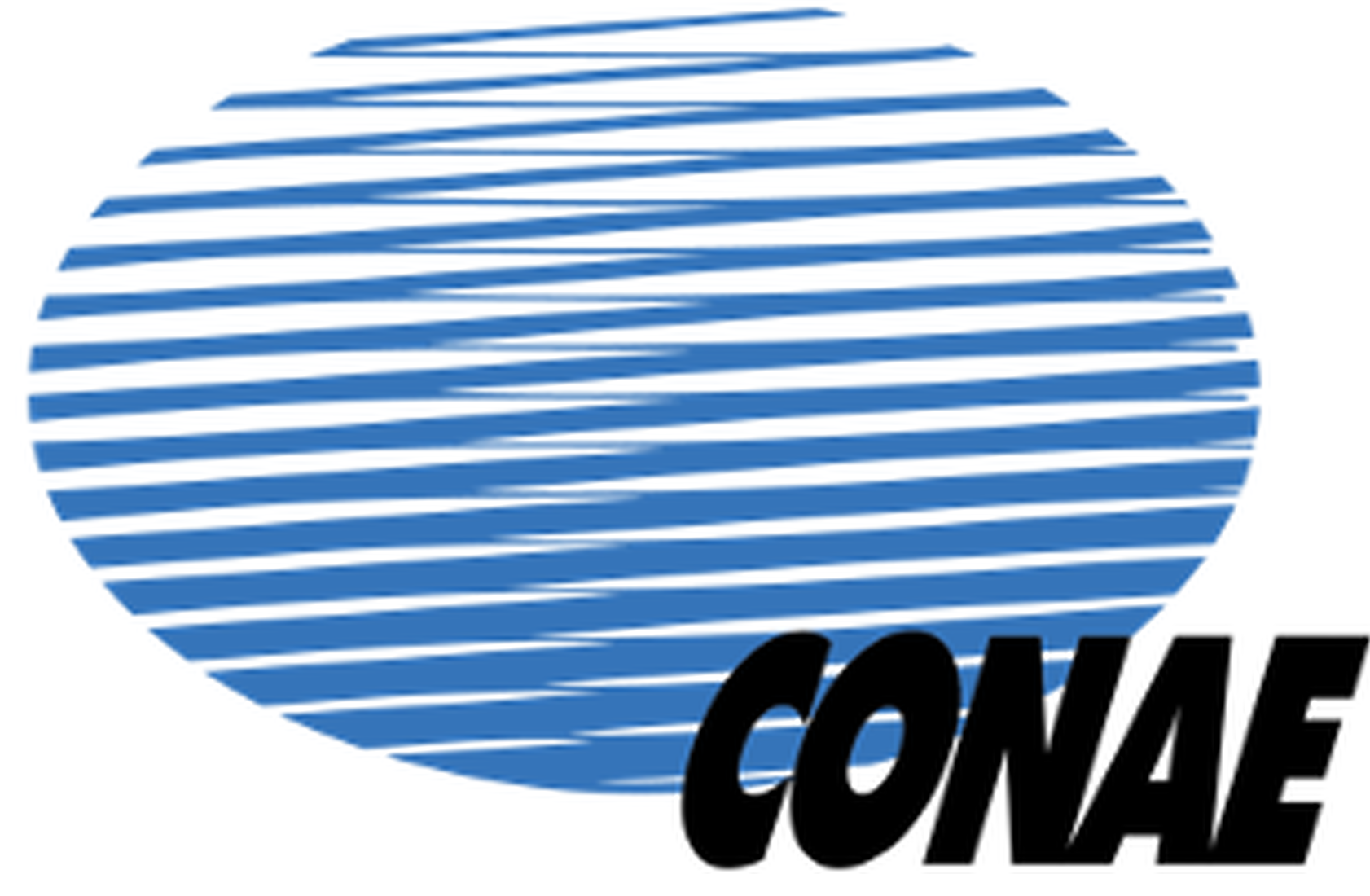 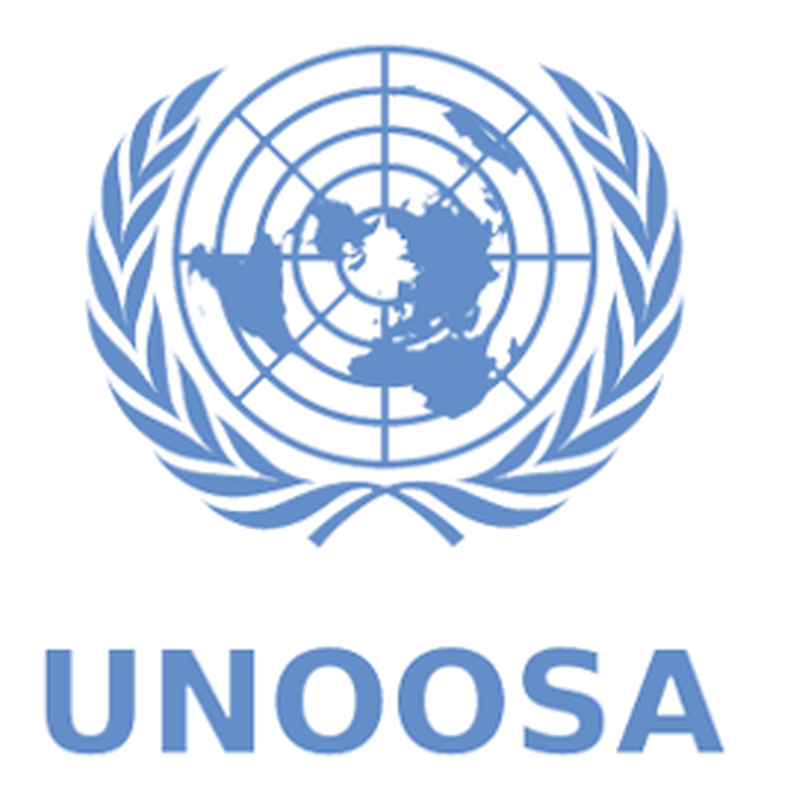 https://ceos.org/ourwork/workinggroups/wgdisasters/
CEOS WGISS
The CEOS Working Group on Information Systems and Services (WGISS) promotes collaboration in the development of Earth observation data systems and services that manage and supply these observation data. 

WGISS creates and demonstrates prototypes supporting CEOS and Group on Earth Observation (GEO) requirements.  WGISS also focuses on the internal management of EO data, the creation of information systems and the delivery of interoperable services.

WGISS supports the Data Discovery and Access Team plus three Interest Groups on:

Technology Exploration
Data Preservation & Stewardship
Data Interoperability & Use
2024-2025 WGISS Chair
Tim Sohre

2024-2025 WGISS Vice-Chair
Nitant Dube
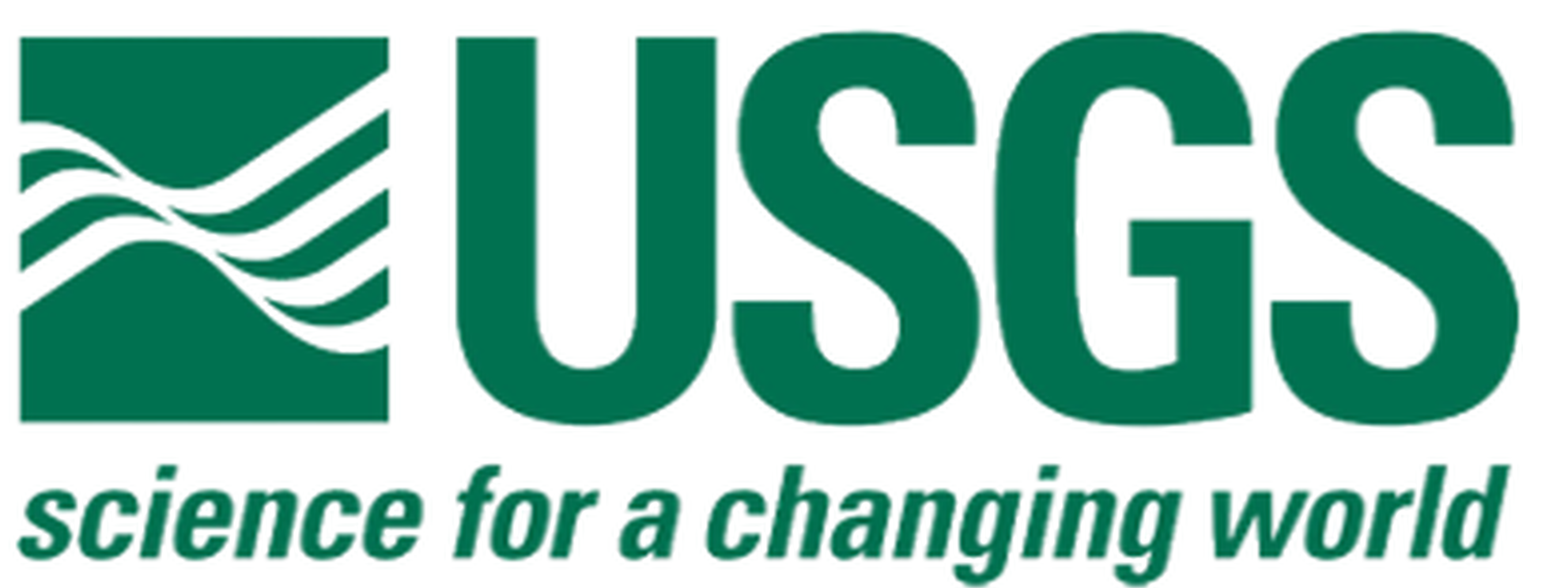 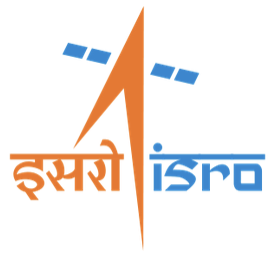 https://ceos.org/ourwork/workinggroups/wgiss/
Thank you!